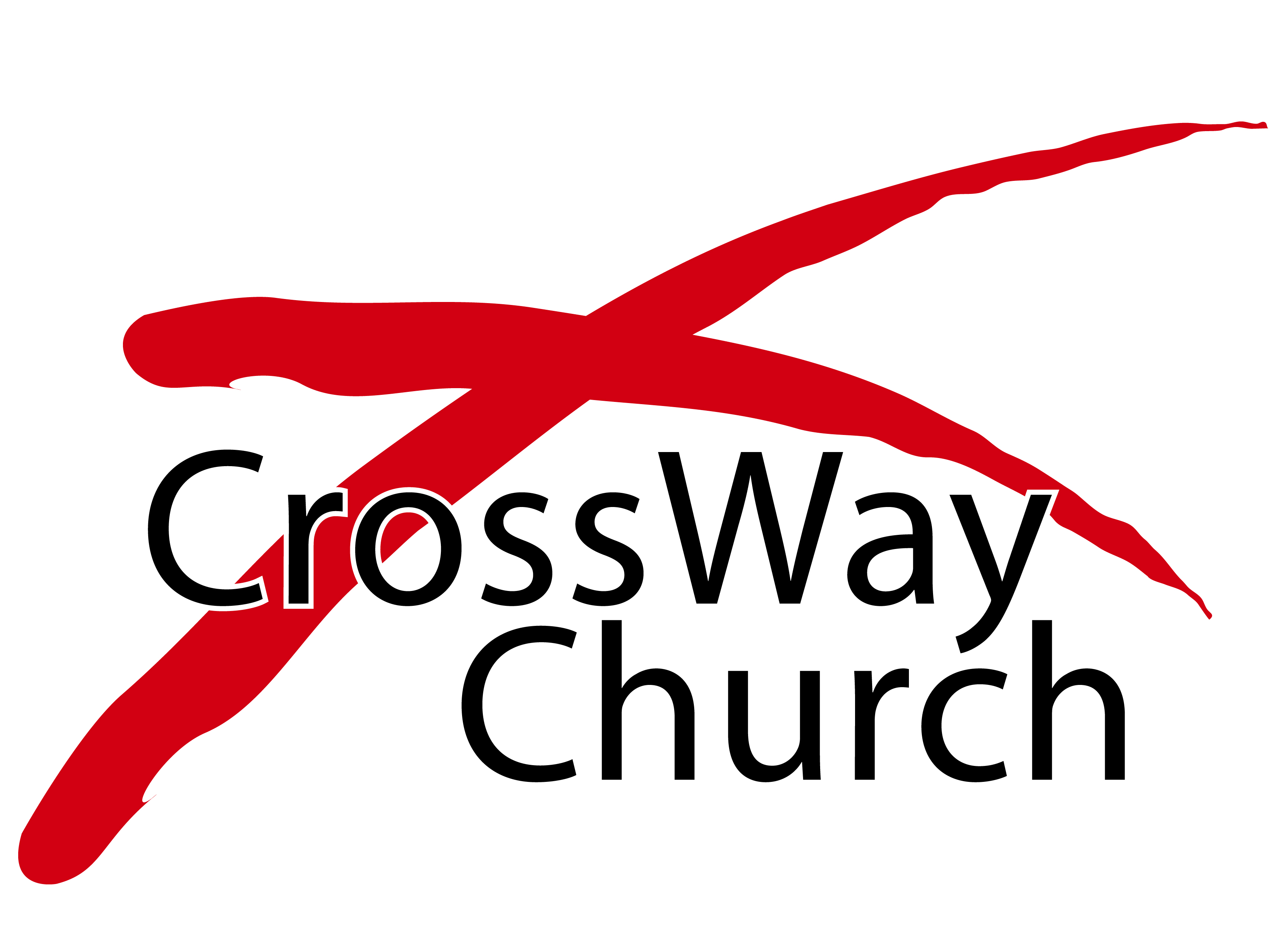 GOOD FRIDAY SERVICEApril 19, 2019
They shouted "Crucify him crucify him!"Pilate asked "Shall I crucify your King ?"The chief priests answered, "We have no king but the emperor."Then he handed him over to them to be crucified. So they took Jesus;and carrying the cross by himself, he went out to The Place of the Skull There theycrucified himand with himtwo others,one on eitherside with Jesusbetween them.Pilate also hadan inscriptionwritten and puton the cross.It read "Jesusof Nazareth, theKing of the Jews.
It Is Finished
Good Friday Message
John 19:28-30
© April 19, 2019
  Pastor Paul K. Kim
IT IS FINISHED
28 After this, Jesus, knowing that all was now finished, said (to fulfill the Scripture), “I thirst.” 29 A jar full of sour wine stood there, so they put a sponge full of the sour wine on a hyssop branch and held it to his mouth. 30 When Jesus had received the sour wine, he said, “It is finished,” and he bowed his head and gave up his spirit. John 19:28-30

It means: EVERY WORK for our salvation has been DONE by Jesus.
“Am I feeling fearful or insecure because of something I haven’t done or I lack for my salvation? Do I think I need to be better to be saved by Christ?”
This means we cannot please God fully with our own efforts.
Our salvation is only by the FINISHED WORK of Christ [= by GRACE].
This grace applies also in our daily Christian life.
IT IS FINISHED
28 After this, Jesus, knowing that all was now finished, said (to fulfill the Scripture), “I thirst.” 29 A jar full of sour wine stood there, so they put a sponge full of the sour wine on a hyssop branch and held it to his mouth. 30 When Jesus had received the sour wine, he said, “It is finished,” and he bowed his head and gave up his spirit. John 19:28-30

It means: EVERY WORK for our salvation has been DONE by Jesus.

Our part is: to receive Christ’s redemption by FAITH.
God forgives us not by looking at us but by looking at Christ.
Faith is to enter into Christ [and be united with Christ].
There is nothing we can add to what Christ has done for our salvation.
All we can do is to rely on the finished work of Christ for our salvation.
IT IS FINISHED
28 After this, Jesus, knowing that all was now finished, said (to fulfill the Scripture), “I thirst.” 29 A jar full of sour wine stood there, so they put a sponge full of the sour wine on a hyssop branch and held it to his mouth. 30 When Jesus had received the sour wine, he said, “It is finished,” and he bowed his head and gave up his spirit. John 19:28-30

It means: EVERY WORK for our salvation has been DONE by Jesus.

Our part is: to receive Christ’s redemption by FAITH.

The meaning of the Lord’s Supper is: to express our faith in Christ.
Tonight’s communion is to acknowledge this glorious truth of Christ in us.
The bread symbolizes Christ’s broken body and the wine his blood for us.
Jesus’ broken body & shed blood cleanse us and feed us the life in Christ.
There Is a Fountain Filled with Bloodby William Cowper (1772)
There is a fountain filled with blood,
Drawn from Immanuel’s veins,
And sinners plunged beneath that flood
Lose all their guilty stains (3x);
And sinners plunged beneath that flood
Lose all their guilty stains.

The dying thief rejoiced to see
That fountain in His day;
And there may I, though vile as he,
Washed all my sins away (3x);
And there may I, though vile as he,
Washed all my sins away.
There Is a Fountain Filled with Bloodby William Cowper (1772)
Dear dying Lamb, Thy precious blood
Shall never lose its pow’r,
Till all the ransomed church of God
Be saved, to sin no more (3x);
Till all the ransomed church of God
Be saved, to sin no more.

E’er since by faith I saw the stream
Thy flowing wounds supply,
Redeeming love has been my theme,
And shall be till I die (3x);
Redeeming love has been my theme,
And shall be till I die.
Your Response What sins will you confess to God?What brokenness/burdens will you surrender to Christ?What hope/gratitude will you express to Christ?
GOOD FRIDAY SERVICEApril 19, 2019
They shouted "Crucify him crucify him!"Pilate asked "Shall I crucifyyour King ?"The chief priests answered, "We have no king but the emperor."Then he handed him over to them to be crucified. So they took Jesus;and carrying the cross by himself, he went out to The Place of the Skull There theycrucified himand with himtwo others,one on eitherside with Jesusbetween them.Pilate also hadan inscriptionwritten and puton the cross.It read "Jesusof Nazareth, theKing of the Jews.
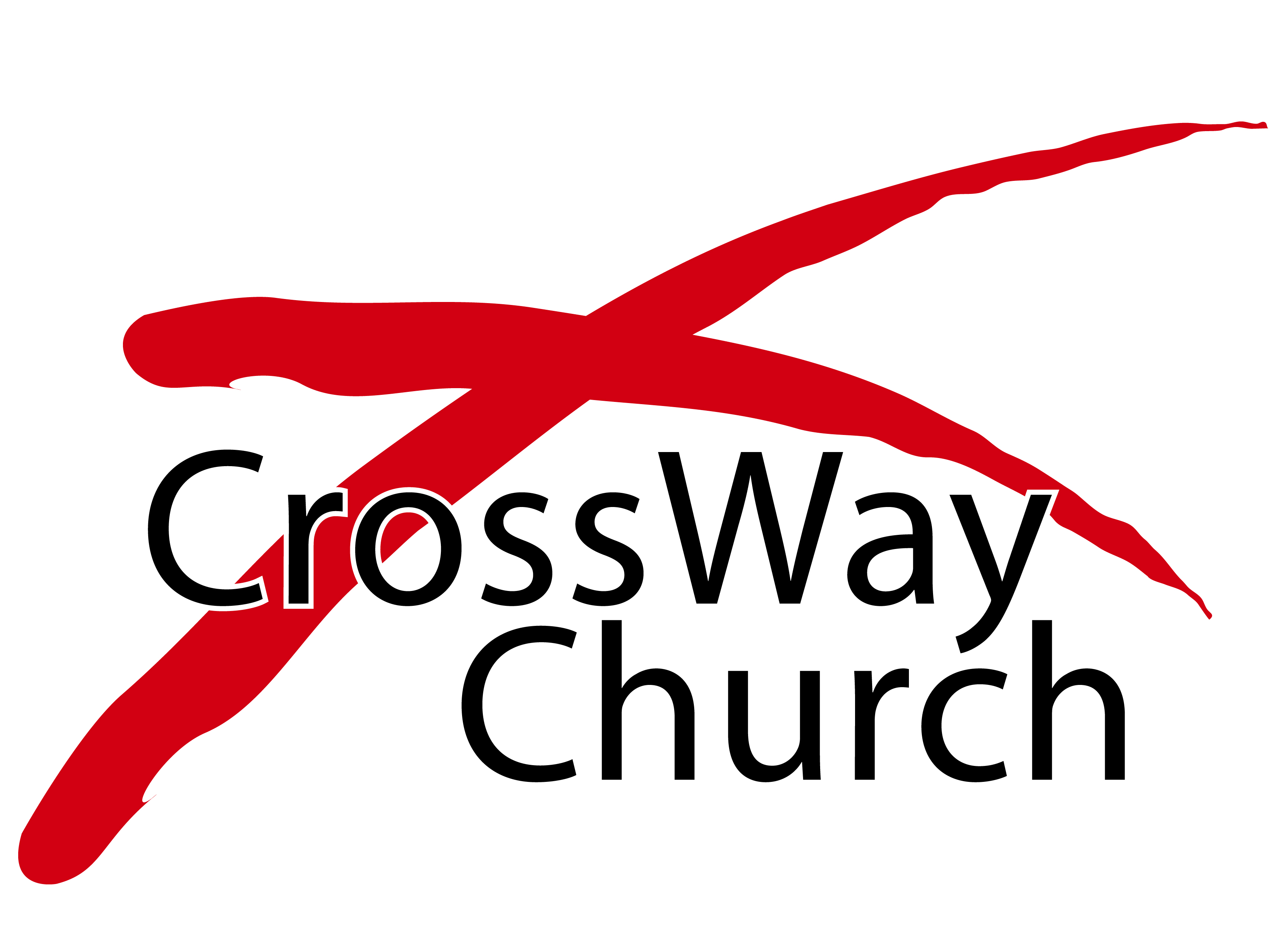